Digital Media Informatics
WIDENER UNIVERSITY
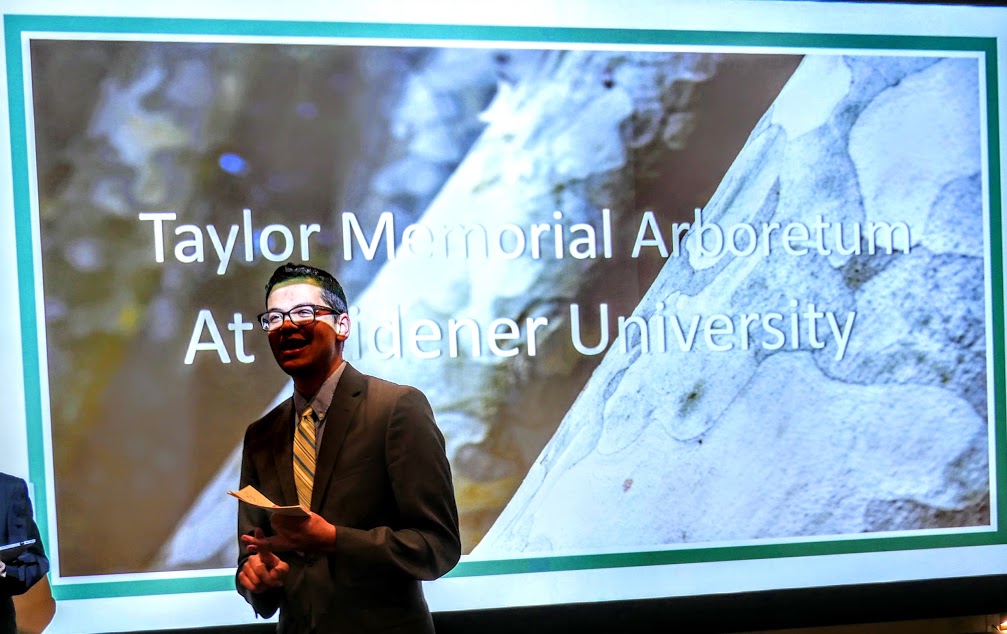 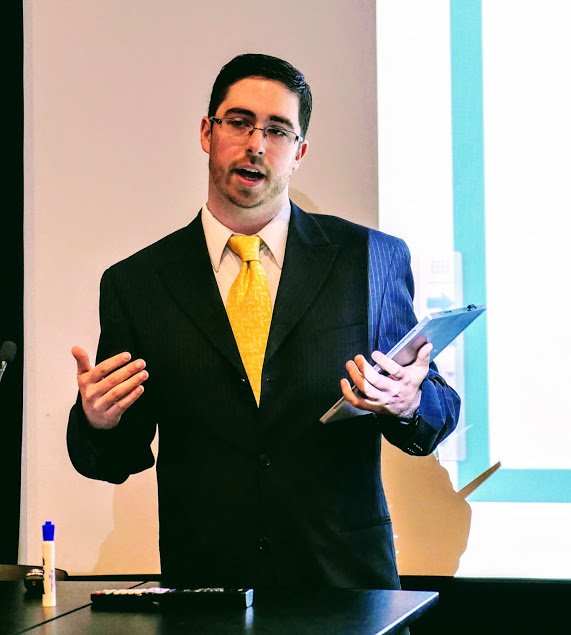 Senior Capstone 

Taylor Memorial Arboretum at Widener University

Jon Blaies, Ryan Nakanishi, Avery Bass

https://taylorarboretumwu.wixsite.com/taylorarboretum
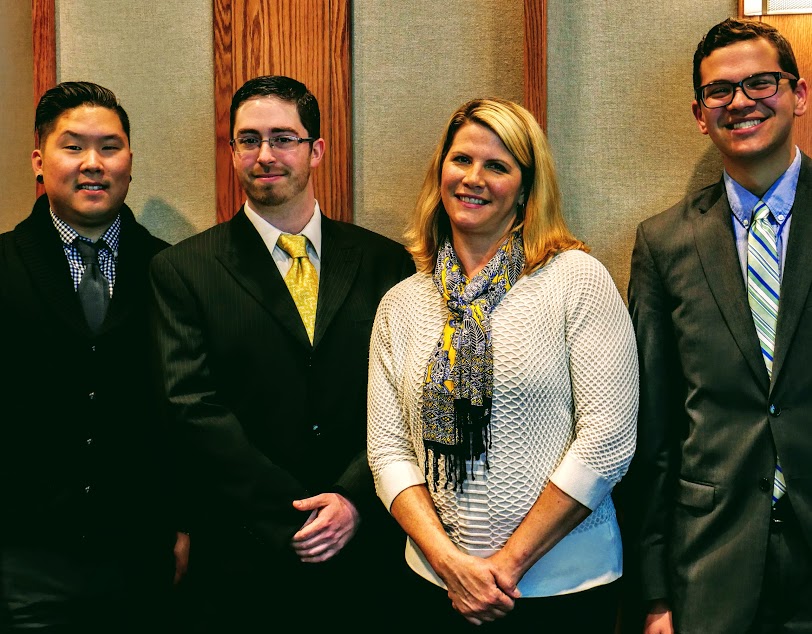 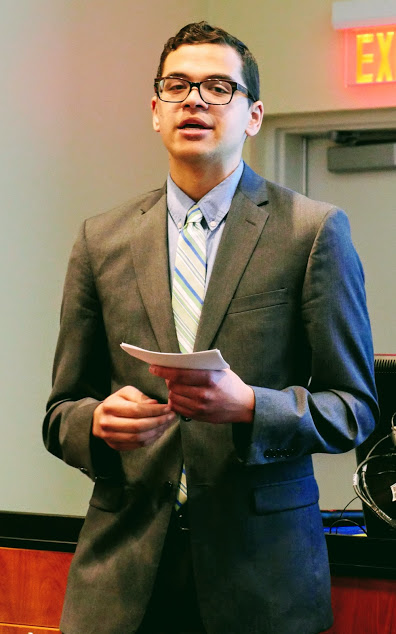 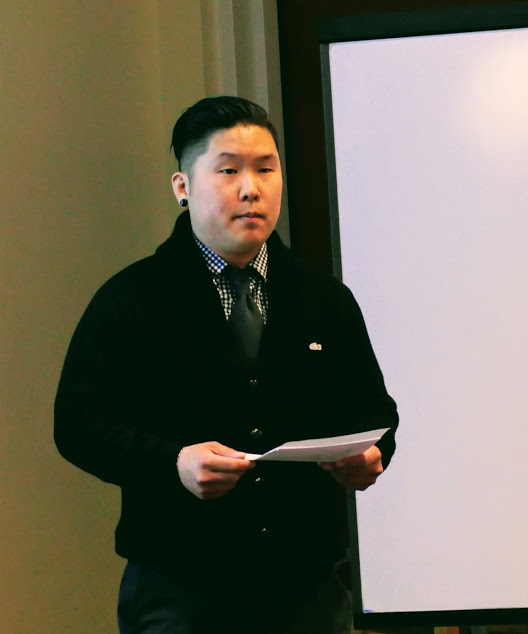 Senior Capstone 
HEADstrong Foundation
Zuny Jamatte, Christian Jobs, Zach Michaliszyn, Tyler Smith
Advisor: Dwight DeWerth-Pallmeyer
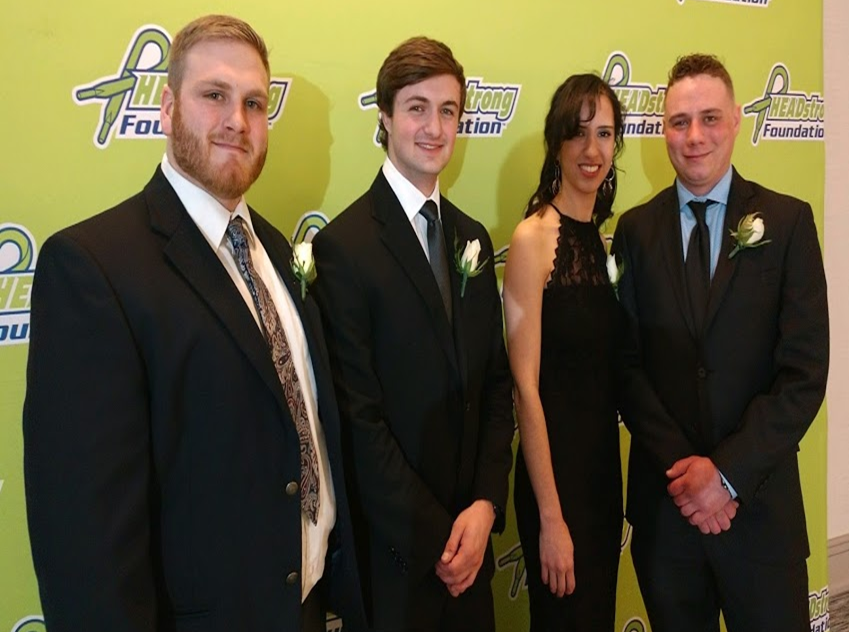 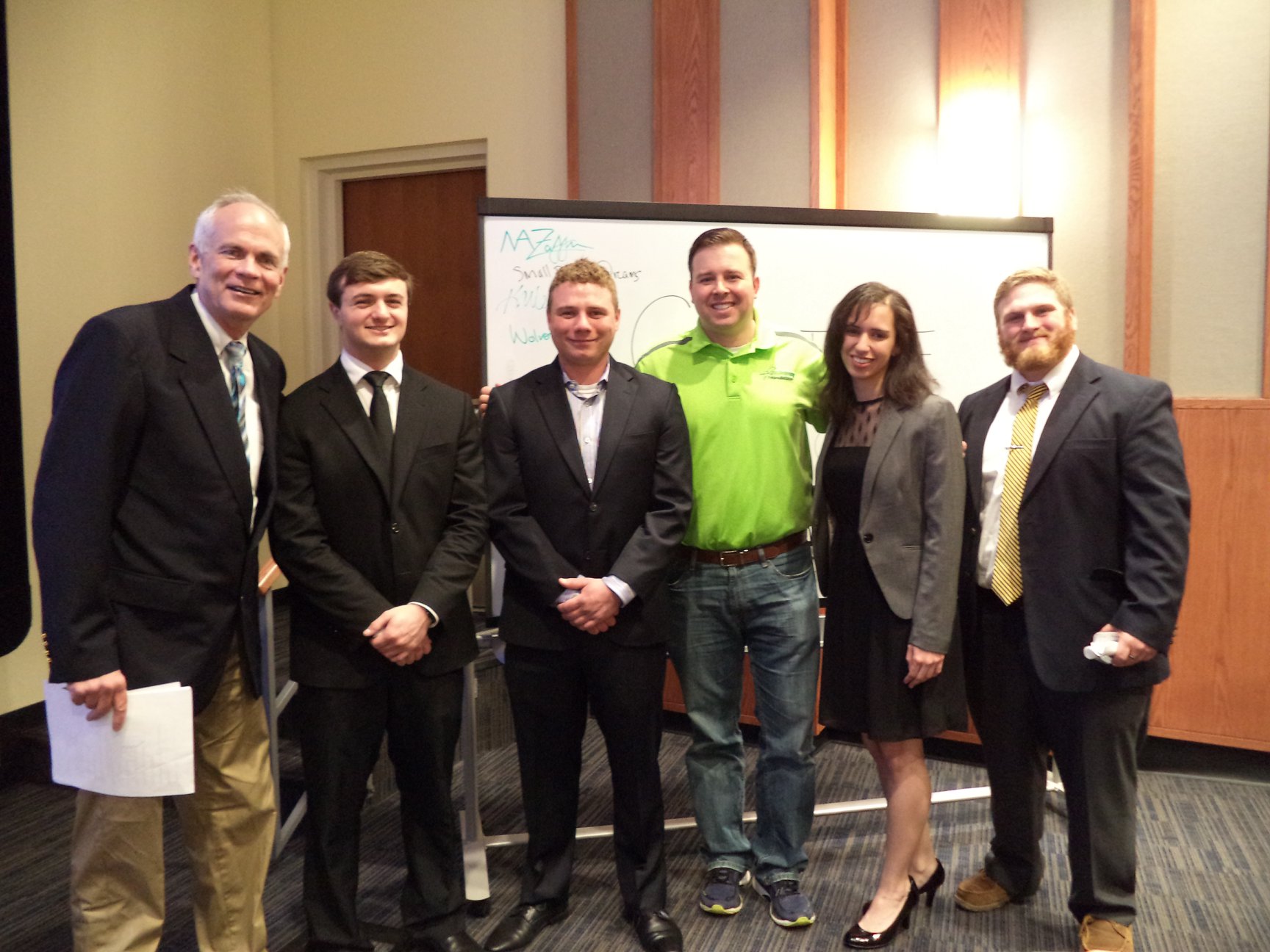 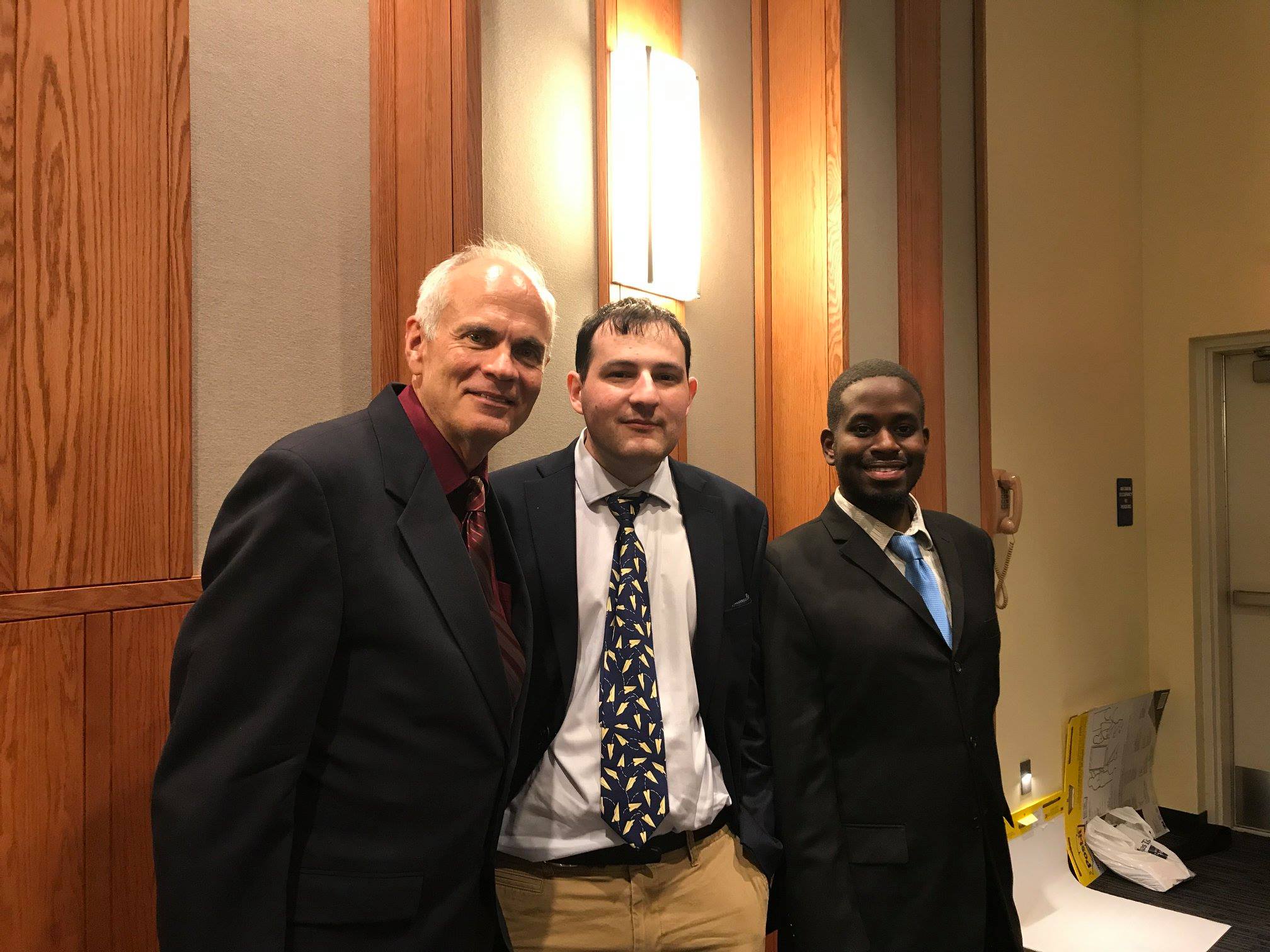 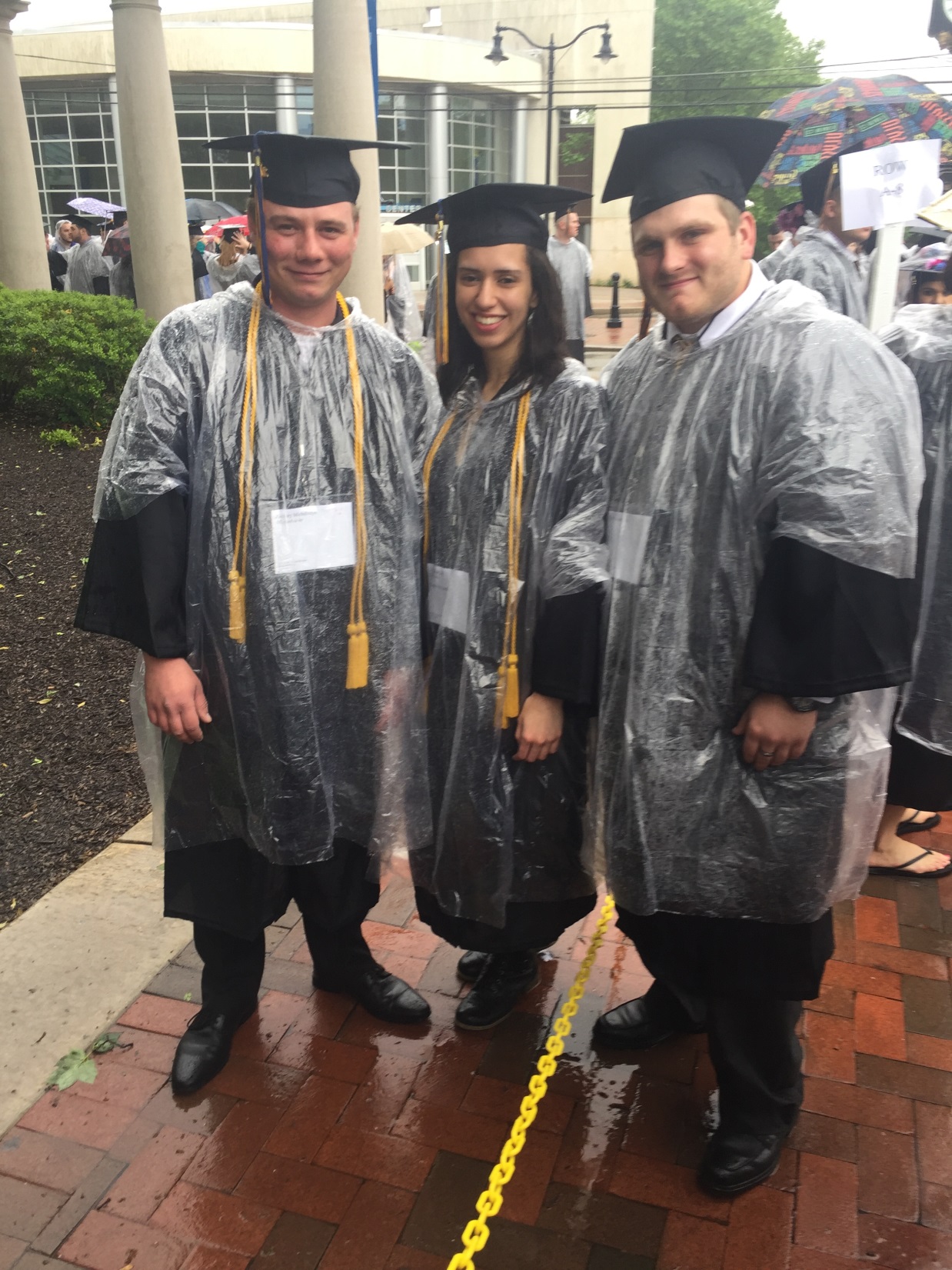 Digital Media Informatics 
Alumni

Zuny Jamatte

Zach Michaliszyn 

Tyler Smith
Women in Computing Club
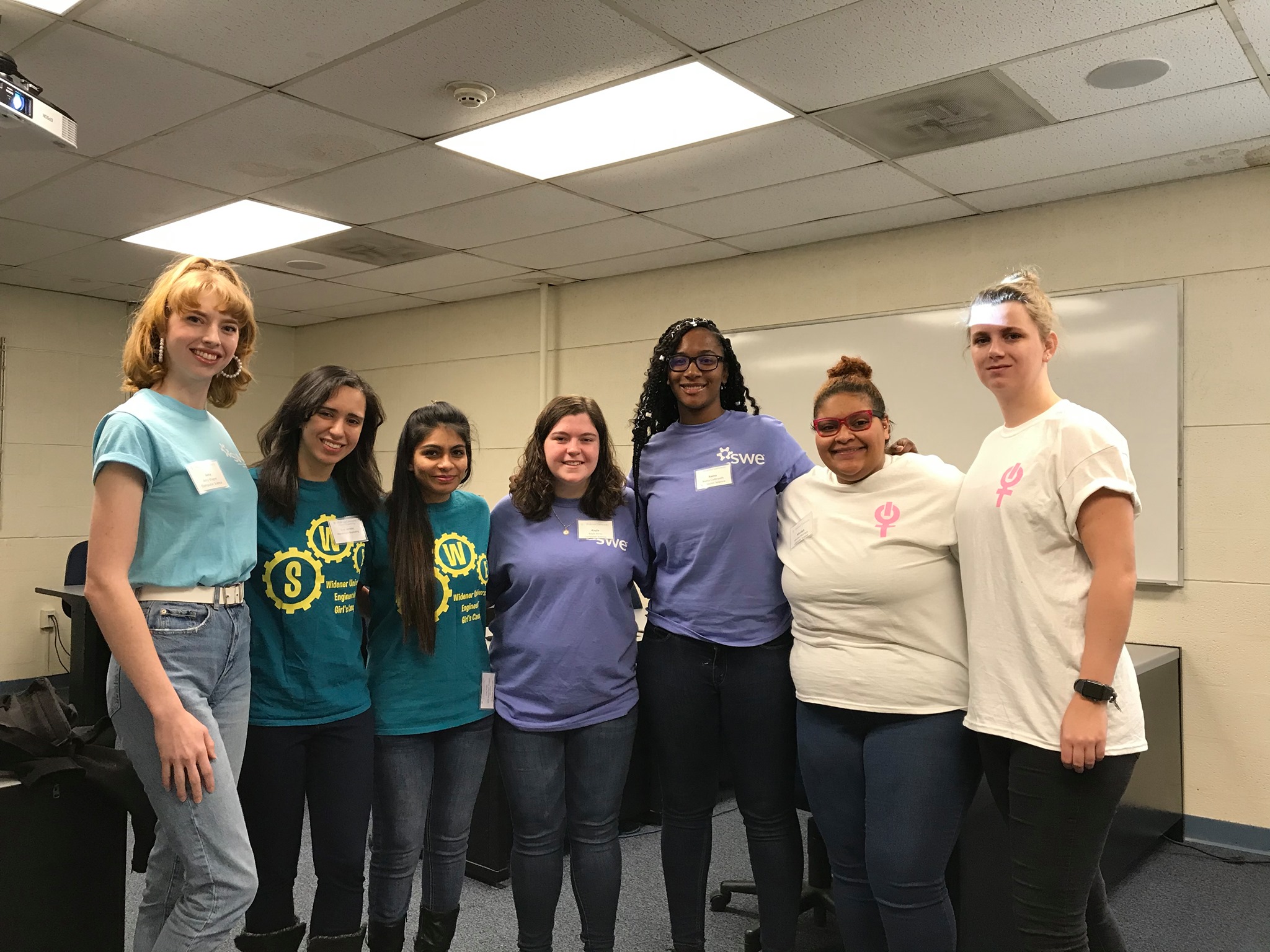 Women in Computing Club
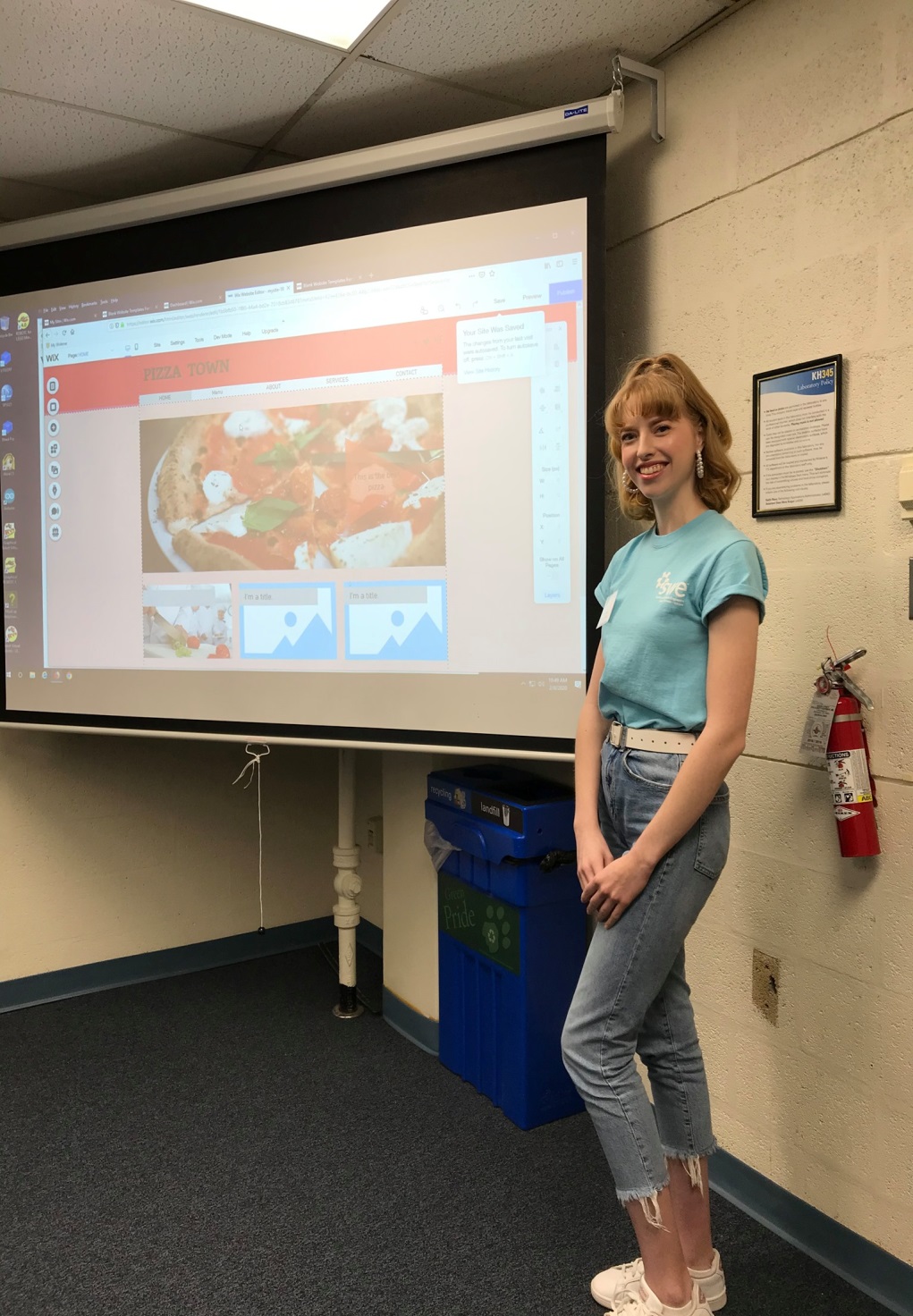 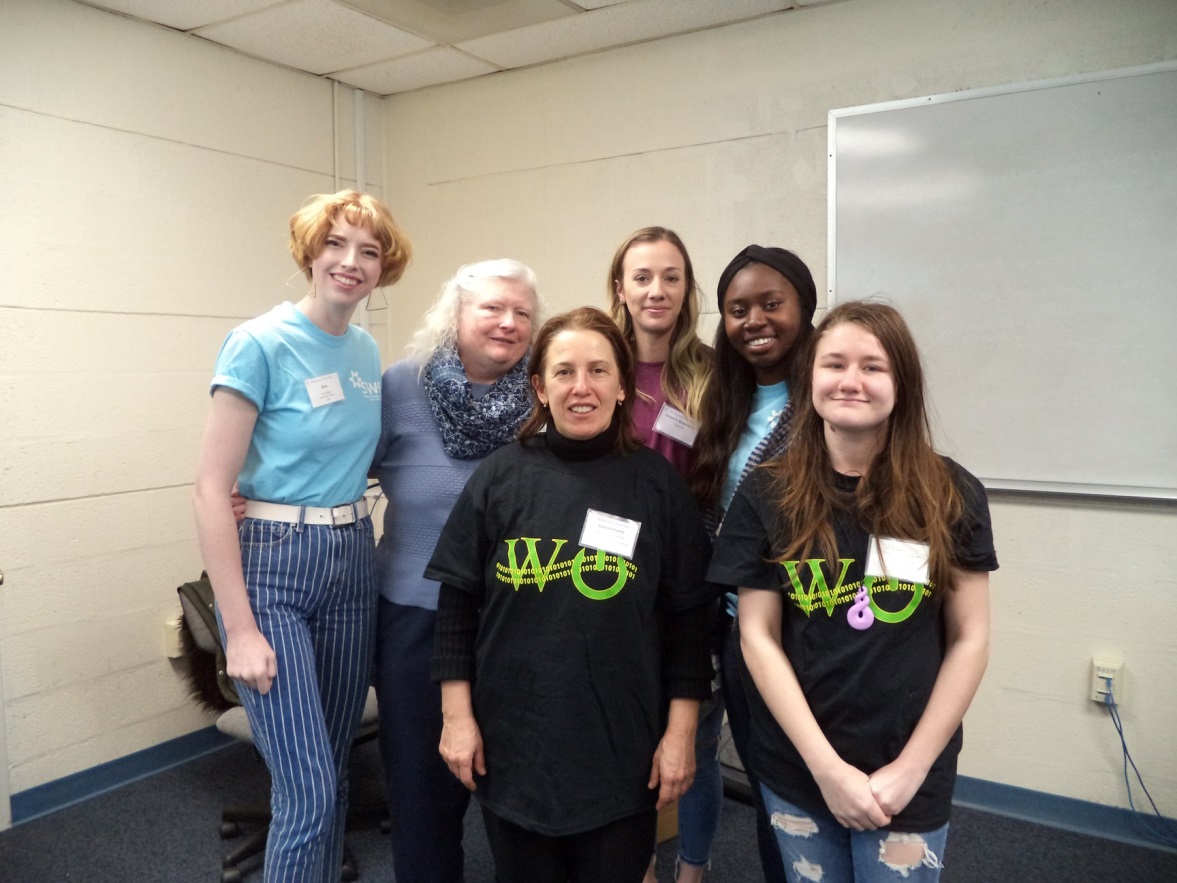 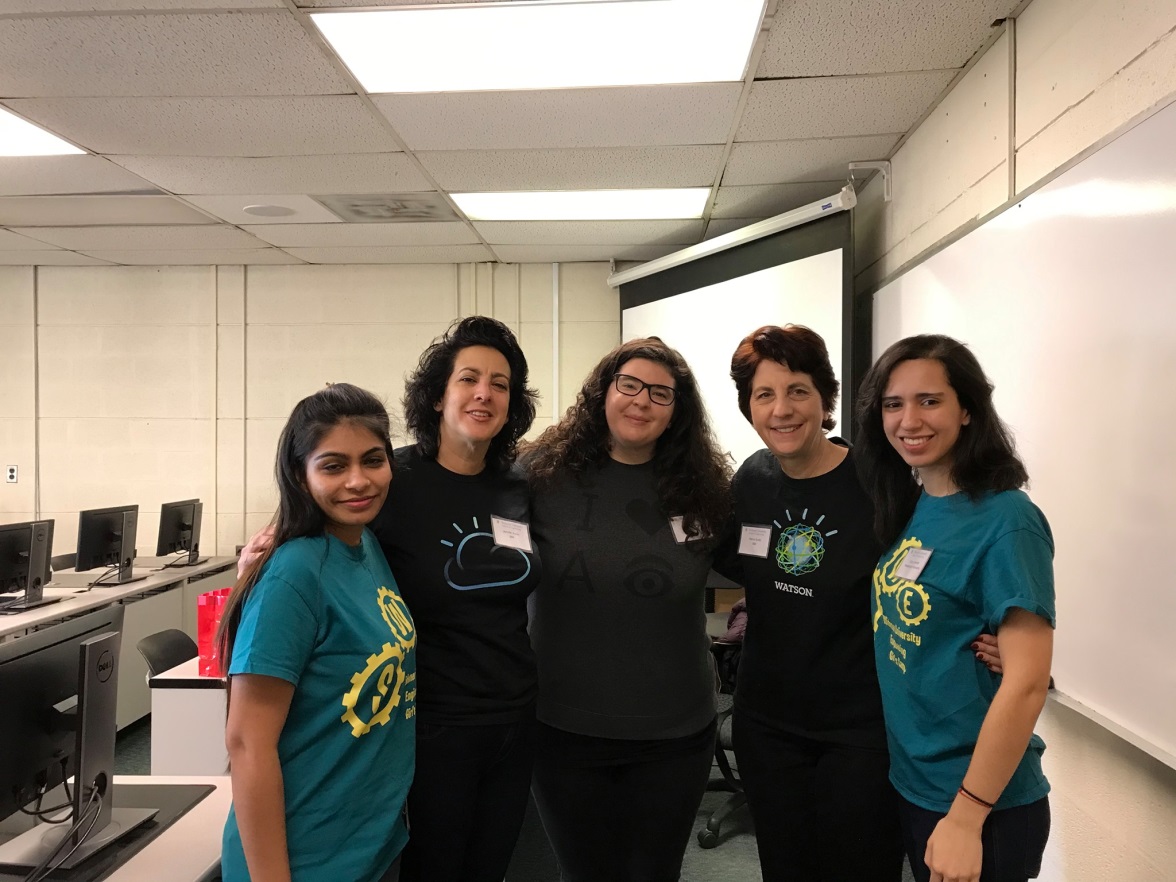 Honors Week
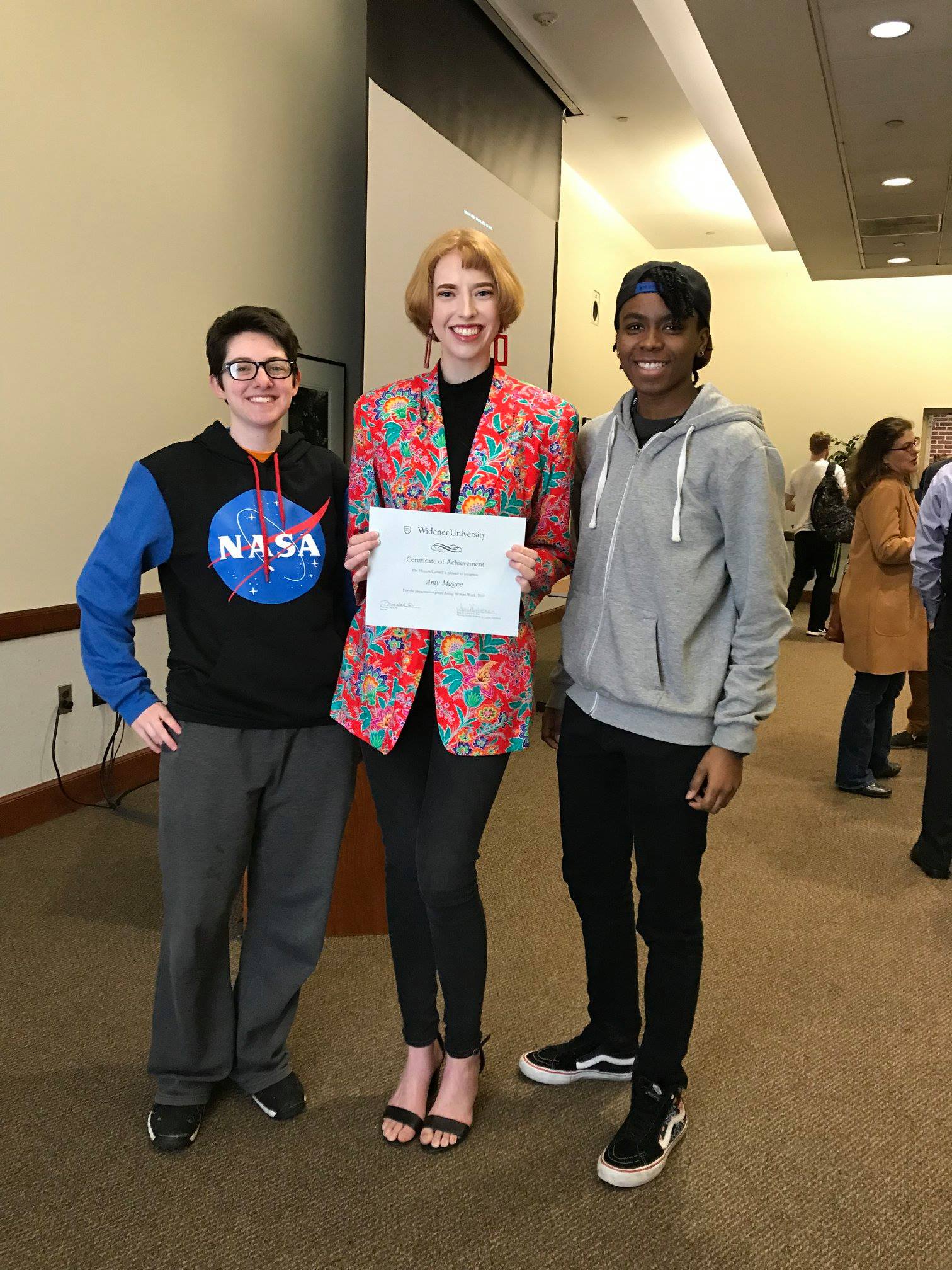 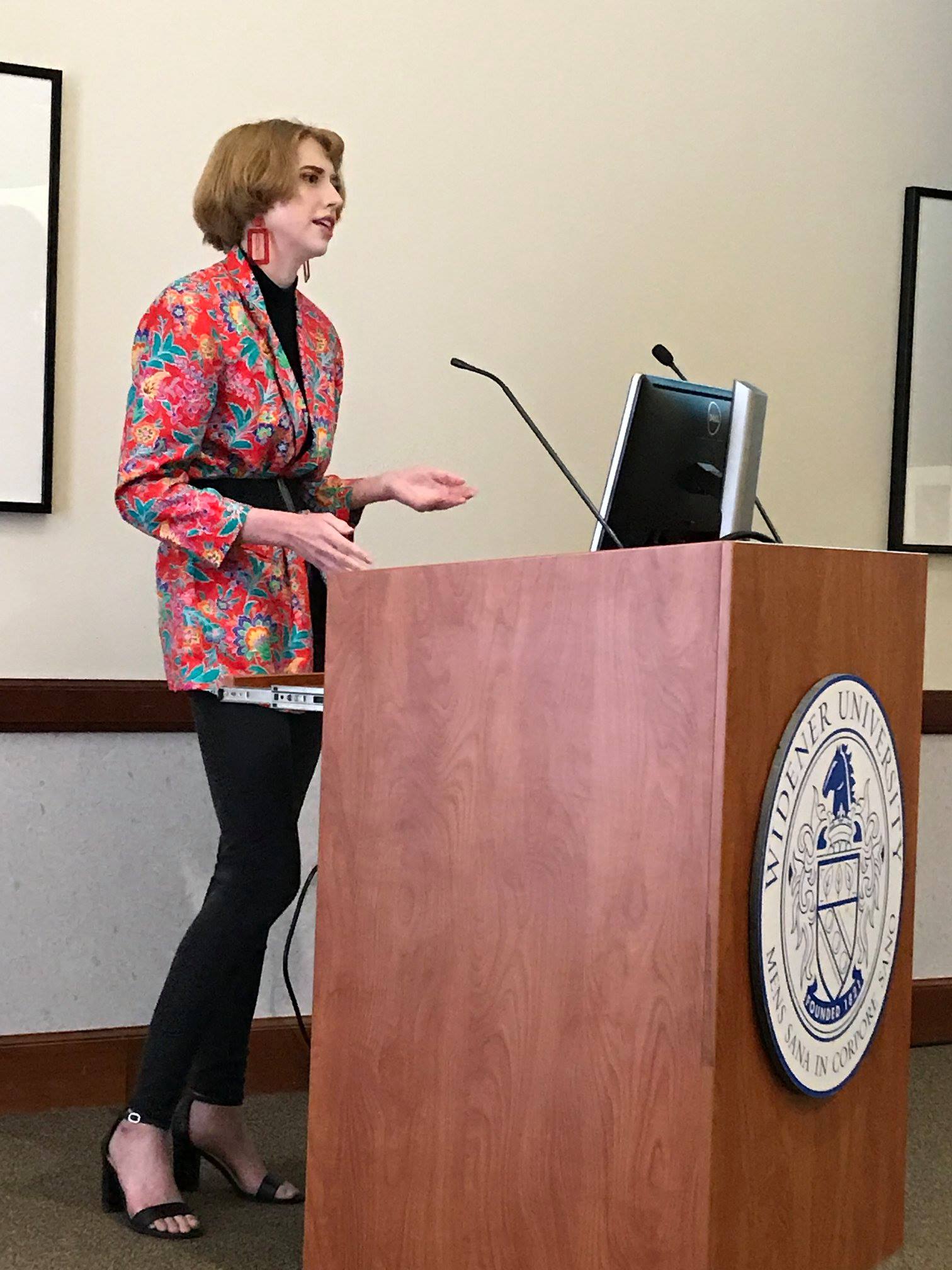 Summer Research Symposium
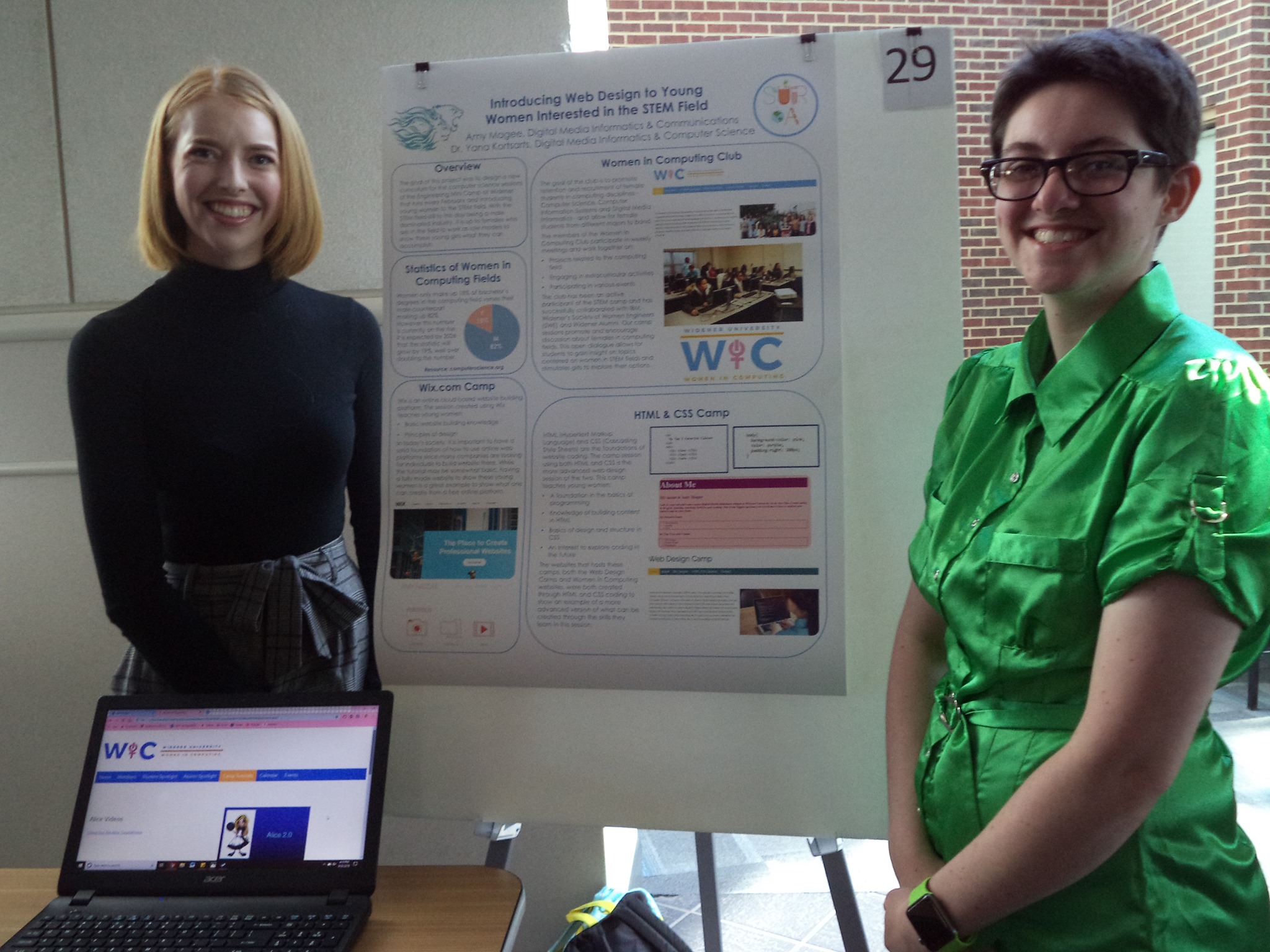 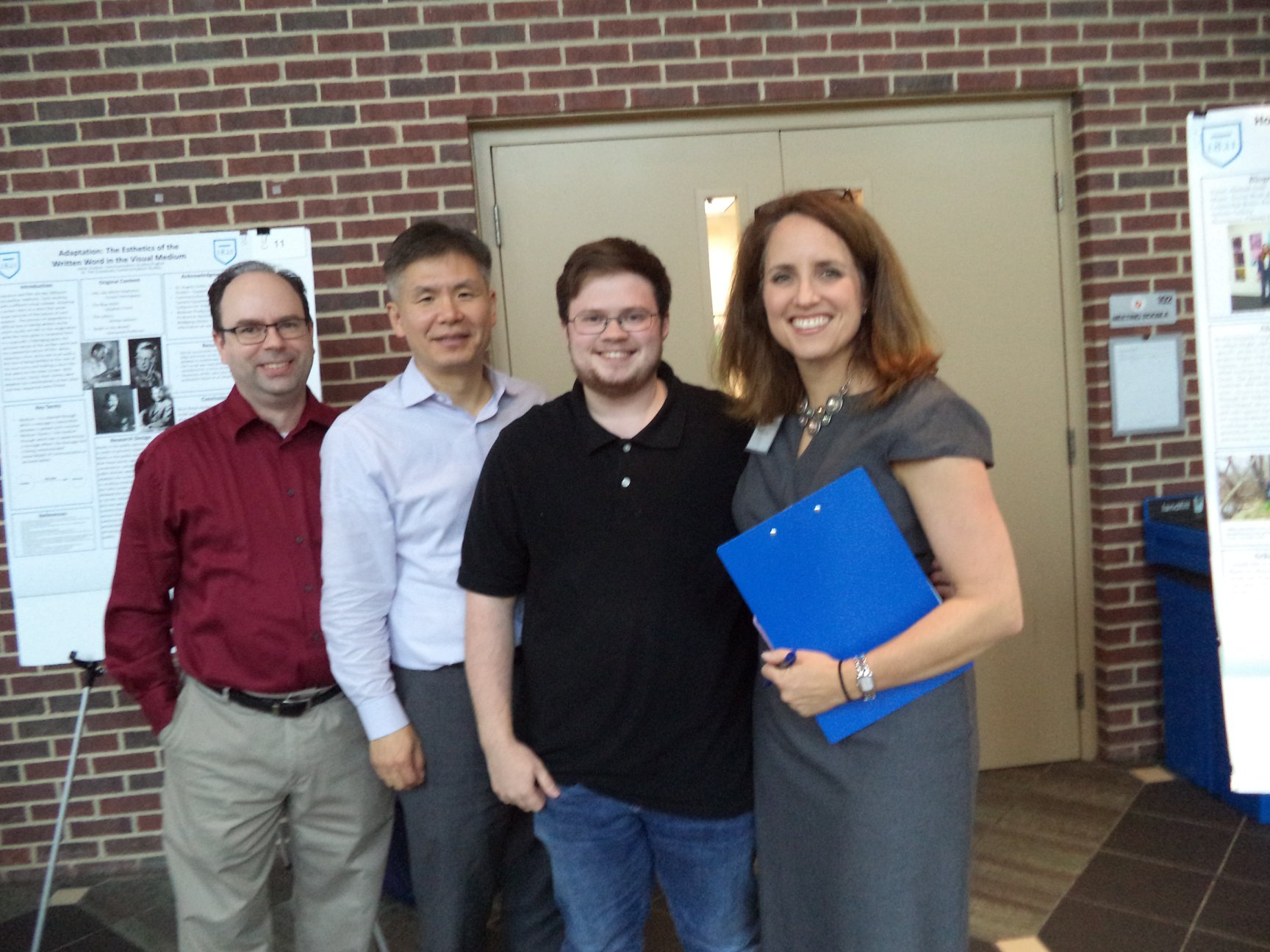 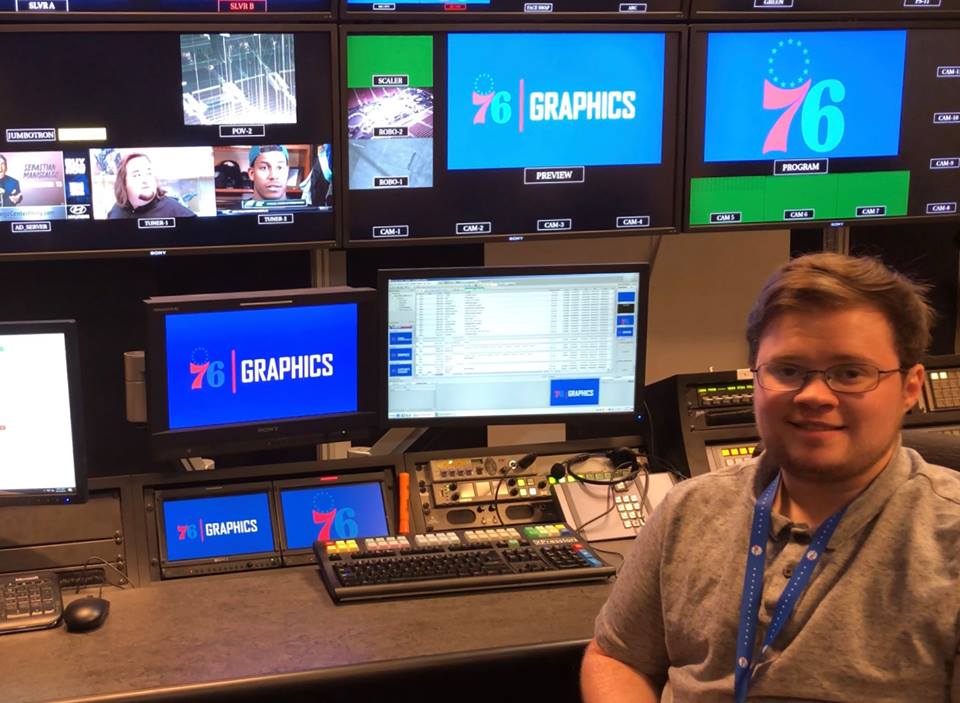 Alumni Spotlight:Digital Media Informatics Alumni Hunter McGinnisClass of 2016, DMI/COMS major

"I started at Widener as a Communications Major, with the intent to go into video editing or graphic designing. Further into my college career, I learned more about what jobs were out there for when I graduated and I started gaining interest in the ones that involved coding and graphics. I then found out that Widener had a major where you learned integration between computer science and communications, so I added Digital Media Informatics as a second major. At the start of my junior year, I accepted an internship with the Philadelphia Flyers and 76ers. Immediately following my internship, they offered me a part time job in game-day production. Since graduating, they were impressed with my background in Digital Media and promoted me to what they call, “Graphics Expert.” I am currently learning the new graphics systems and building the graphics that the 76ers will use throughout the season."
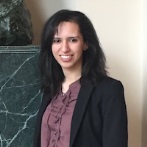 Alumni Spotlight: Zuny Jamatte '18
Current Position
Seed Your Future InternLongwood Gardens 

My Widener Experience
Why did you decide to major in digital media informatics?
I chose to major in DMI, because I liked the fact that it was a combination of the technical aspects of Computer Science with the creativity of Communication Studies. This major allowed me to try different things and learn different topics within my field to find out that I have a multitude of interests. 
.
What advice would you give a prospective student considering your major?
The best advice to give to prospective students is to take as many classes as possible, whether you think you will like it or not. You'll never know what else is out there until you try it out and its harder to learn about different things after college. Take advantage of the opportunities and resources available to you at Widener.
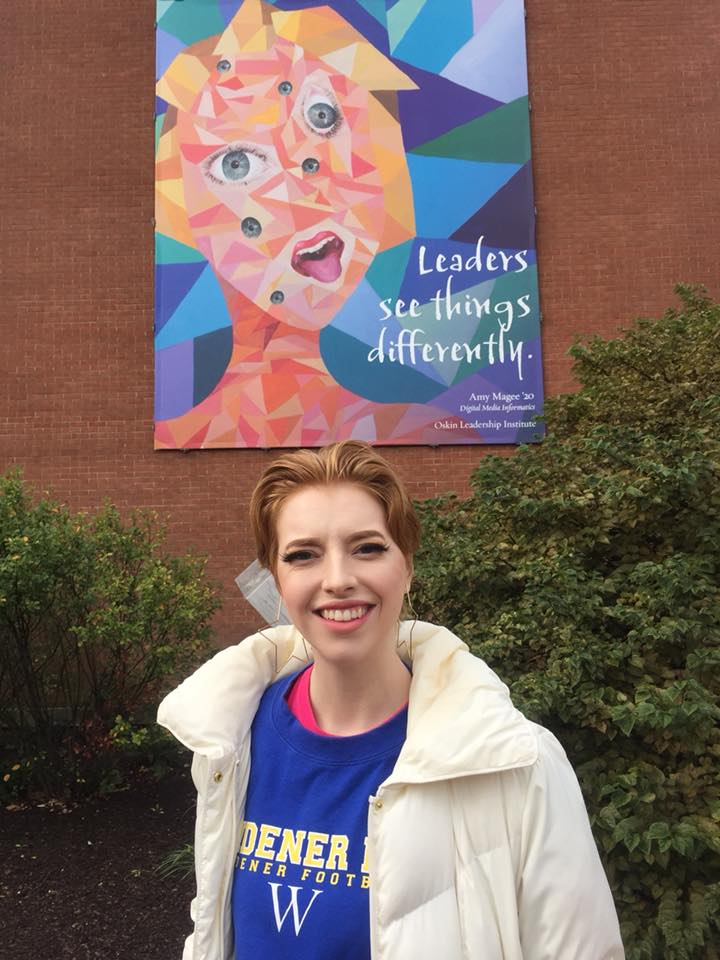 Amy Magee, Digital Media Informatics, Class of 2020"Art has always been something meaningful in my life, it is a way of visually expressing my passion and creativity to share with others. Many times, however, I can only share my creations with the people close in my life. Recently, I was given an amazing opportunity to work with the Oskin Leadership Institute to create the next leadership banner to be displayed on Kapelski Learning Center. The process of creating the banner was challenging, but working through it with the faculty of Widener University was a great experience. The suspense of waiting for the day to see the banner hang up for all to see felt like forever, but it was definitely worth it. Having a chance for my art to be seen by hundreds of people and share a powerful message of leadership is an amazing feeling. "